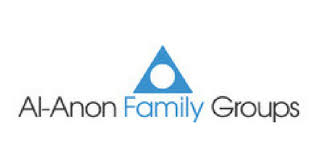 Speaker Meeting July 29, 2020 7:30via Zoom
Presented by Brant Hills AFG
Speaker: Linda L from the Morning Hope AFG